Messianic milestones
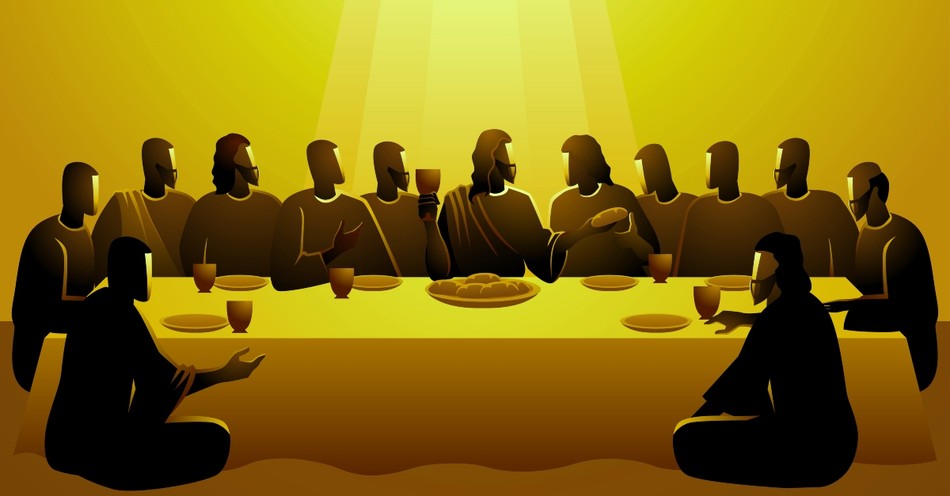 The last supper
of the messiah
Introduction
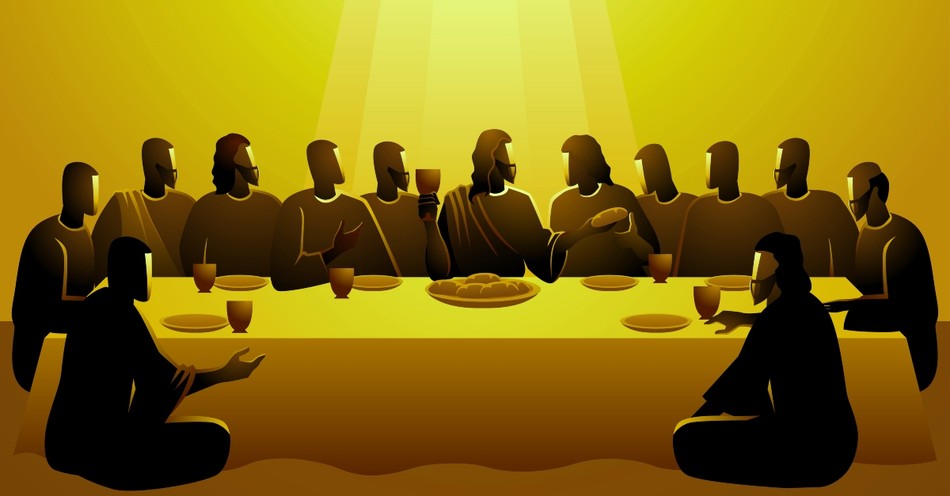 Acts 10:40-41
John 21:4-14
When did He eat?
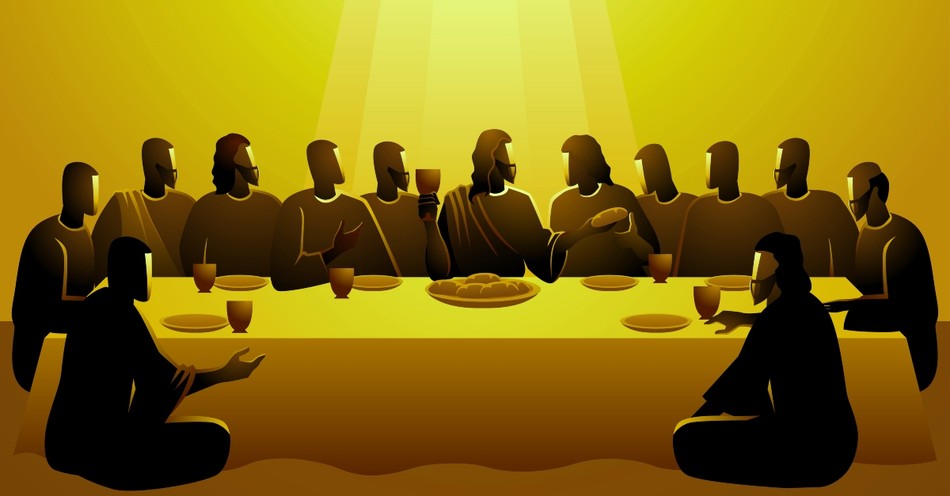 Luke 22:7-15
Exodus 12:1-20
1st Corinthians 5:7
Where did He eat?
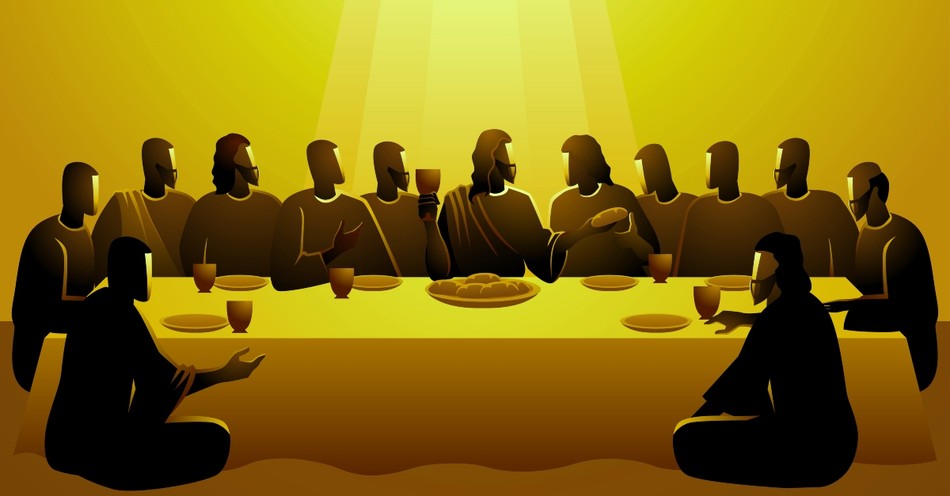 Mark 14:12-16
Mark 11:1-6
Whom did He eat with?
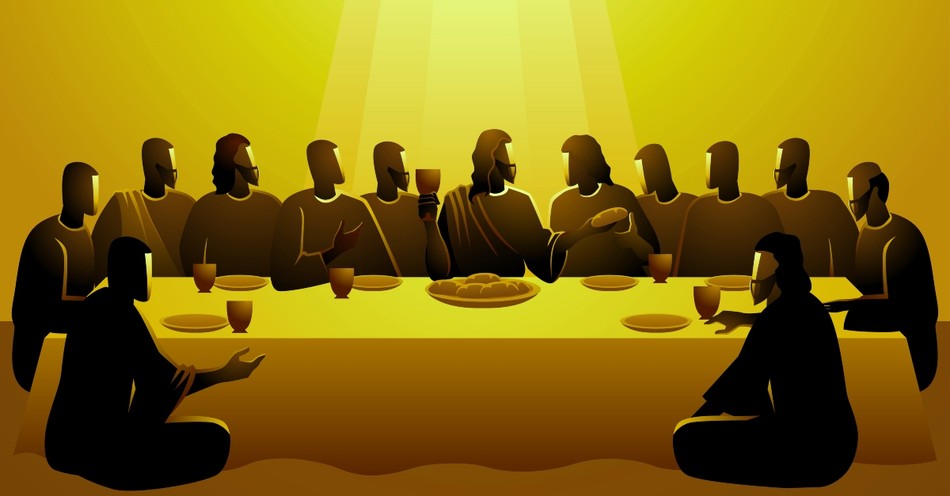 Mark 14:16-18
Exodus 12:3-4
John 13:21-30
Whom did He eat with?
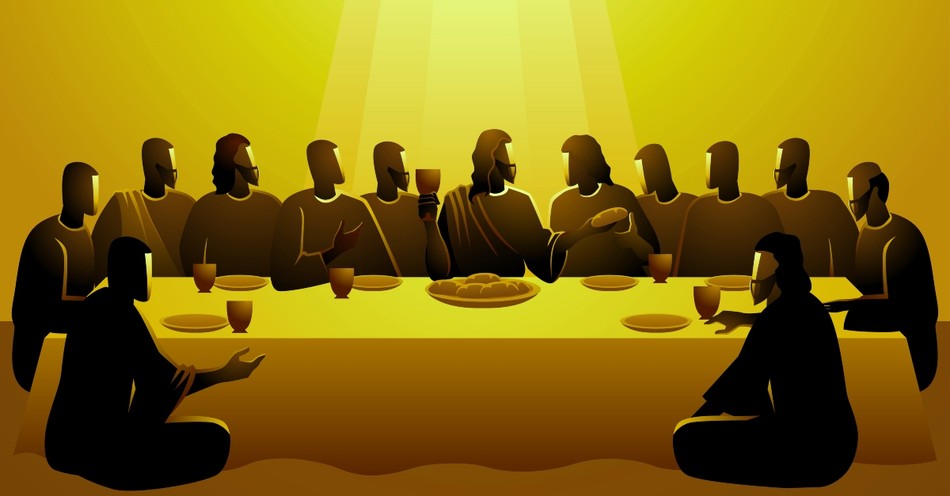 John 13:21-30
Matthew 26:21-24; Revelation 22:11
Psalm 41:9
John 6:64
Whom did He eat with?
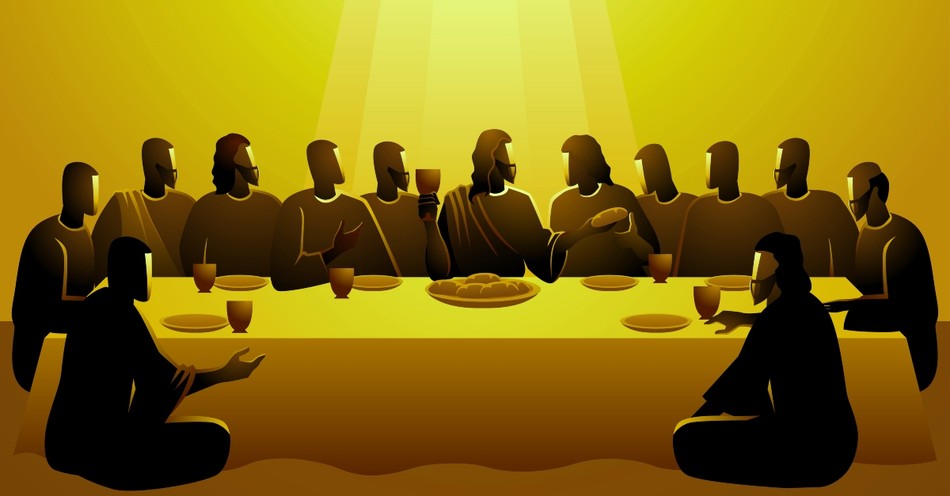 Luke 22:31-34
1st Corinthians 10:13
Galatians 6:1
What did He teach?
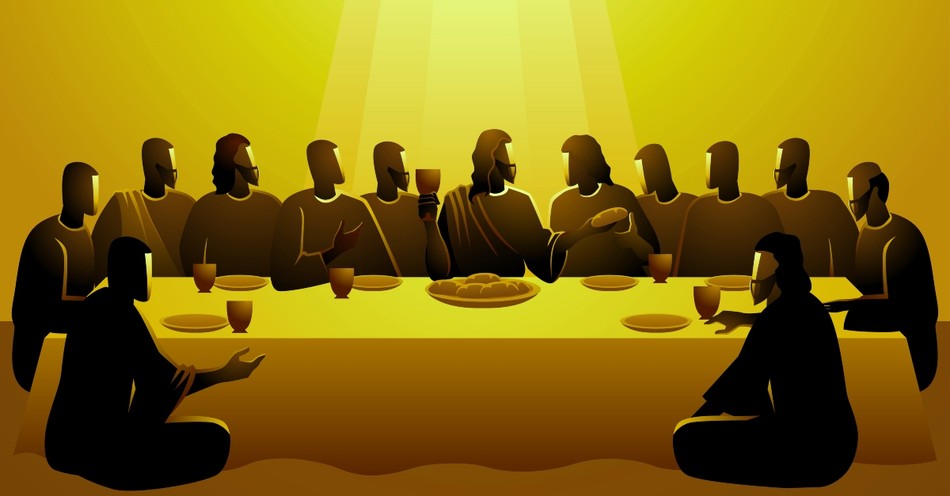 Matthew 26:26-29
1st Corinthians 11:23-34
1st Corinthians 10:16-17, 21
Acts 2:42; 20:7
Why did He wash feet?
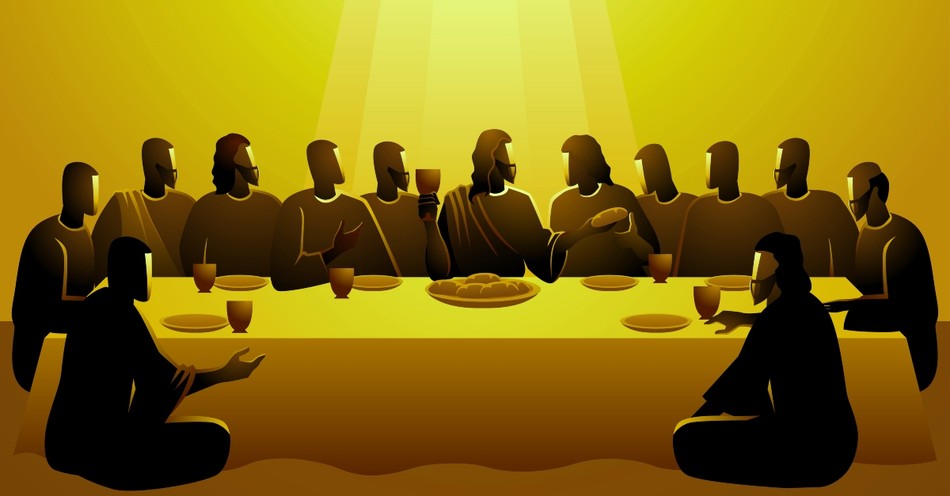 John 13:1-17
Mark 10:35-45
Philippians 2:5-11